XRN5289 - November 21 Release - Status Update
Updated as of 27th January 2021
XRN5289 – November 21 Release High-Level Plan
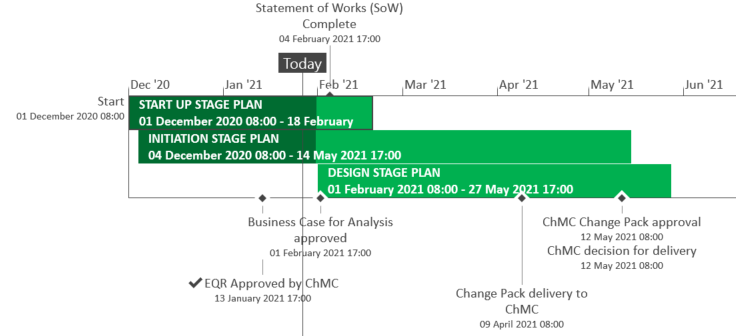 Updated as of 27th January 2021
XRN5289 - November 21 Release Summary
The initial scope of the November 2021 Major Release consists of 8 changes
In Scope

XRN4941 - MOD0692 - Auto updates to meter read frequency
XRN5007 - Enhancement to reconciliation process where prevailing volume is zero
XRN5072 - Application and derivation of TTZ indicator and calculation of volume and energy – all classes
XRN5091 - Deferral of creation of Class change reads at transfer of ownership
XRN5142 - New allowable values for DCC Service Flag in DXI File from DCC
XRN5180 - Inner tolerance validation for replacement reads and read insertions

Out of Scope

Approved to removed from 13th January 21 ChMC
XRN5186* MOD0701 – Aligning capacity booking under the UNC and arrangements set out in relevant NExAs
XRN5187* MOD0696 – Addressing inequalities between capacity booking under the UNC and arrangements set out in the relevant NExAs
Updated as of 27th January 2021